Veľkonočné trojdnie
Zelený štvrtok
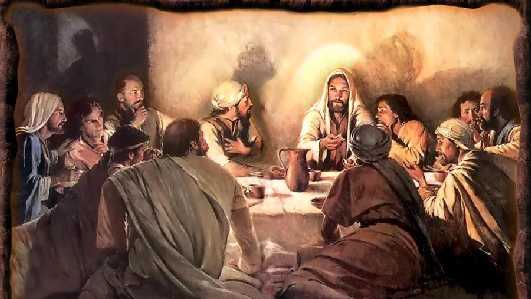 Posledná večera
Štvrtok pred židovskou Veľkou nocou
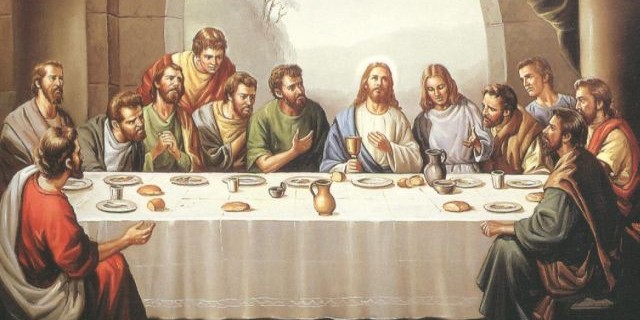 Posledná večera
Pán Ježiš ustanovil Eucharistiu, svätú omšu,
sviatosť kňazstva
... toto je moje telo    ...toto je moja krv ... toto robte a moju pamiatku ...
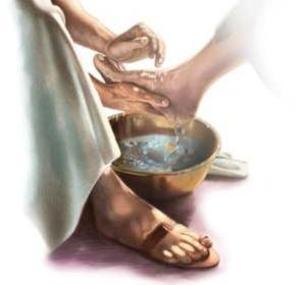 Umývanie nôh pred večerou
Znak lásky a pokory
... Milujte sa navzájom, ako som miloval ja vás.
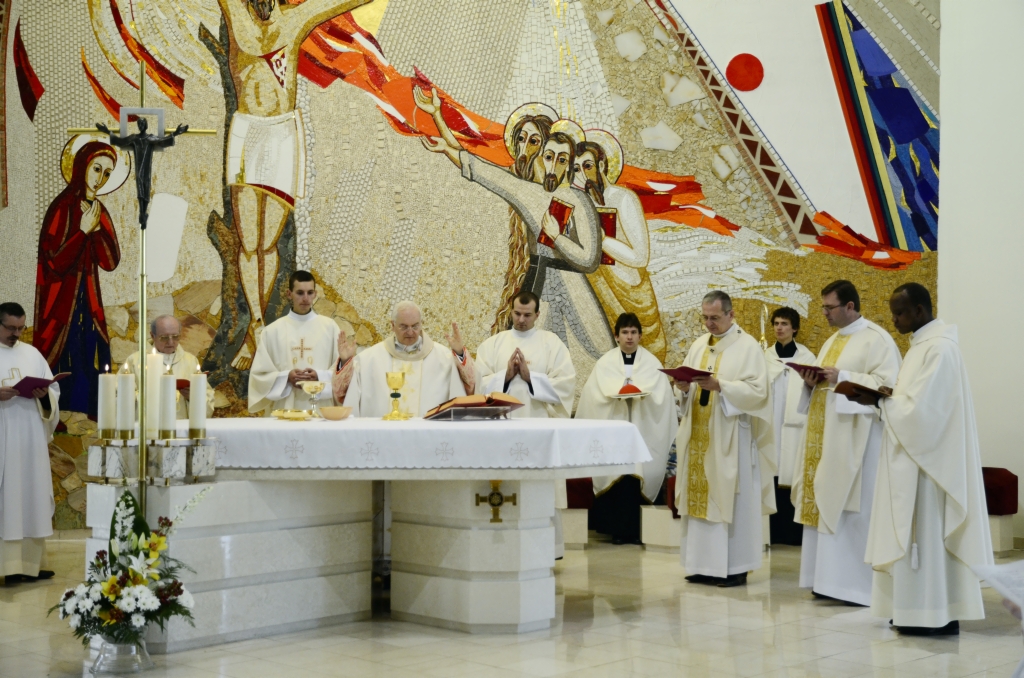 Svätá omša
Sprítomnená posledná večera
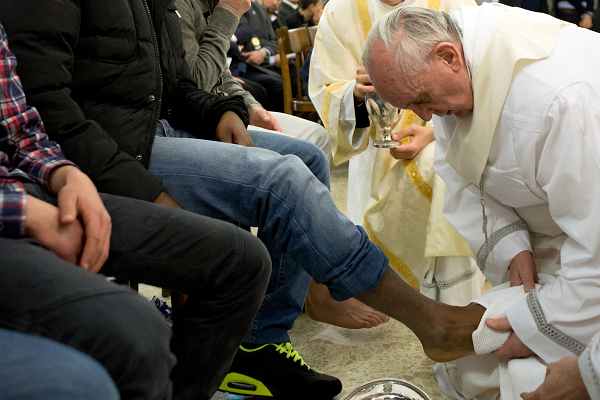 Spomienka na Ježišovo umývanie nôh
Veľký piatok
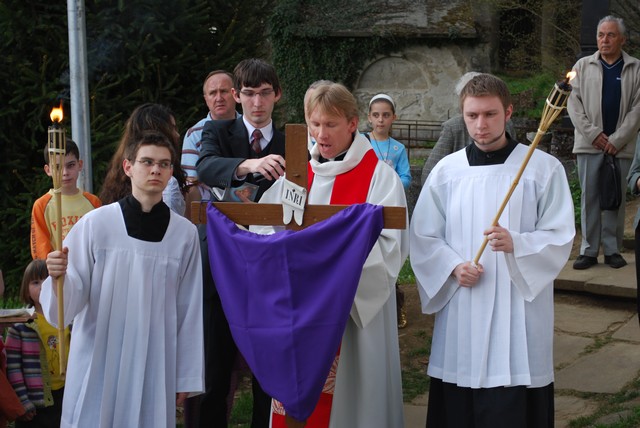 Krížová cesta
Spomienka na veľké utrpenie Pána Ježiša
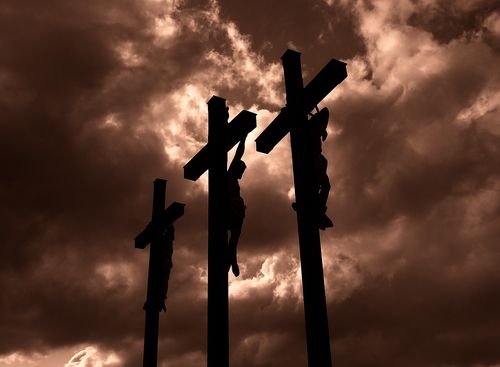 Ježiš na kríži zomiera
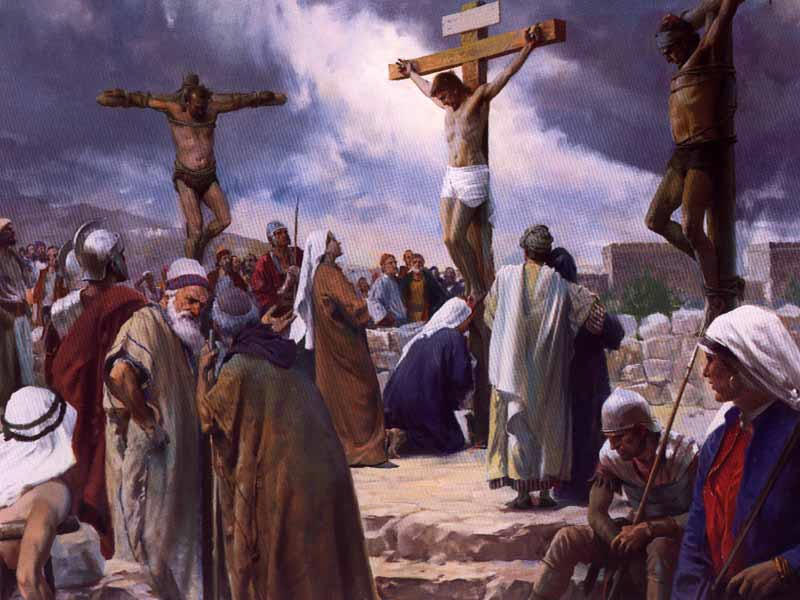 Kalvária
„Otče, odpusť im, lebo nevedia, čo robia.“
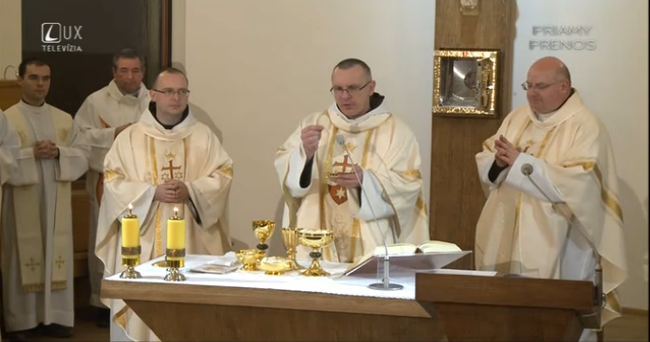 Nekrvavá obeta Ježiša Krista
Obetovanie... 
Hľa, Baránok Boží...
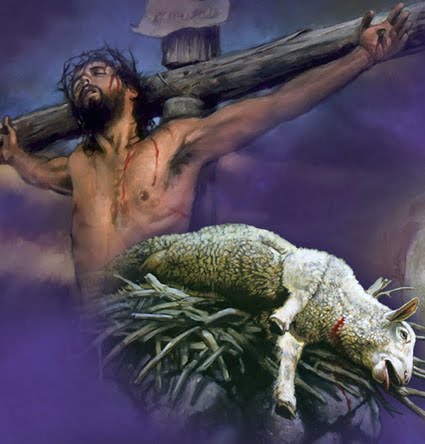 Židia pred Veľkou nocou obetovali baránkov, Boží syn sa obetoval za nás ... ako baránok
Hľa, Baránok Boží...
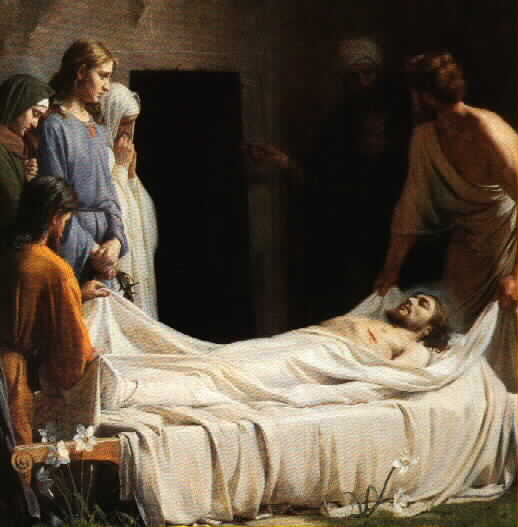 V piatok večer Ježiša pochovali
Biela sobota
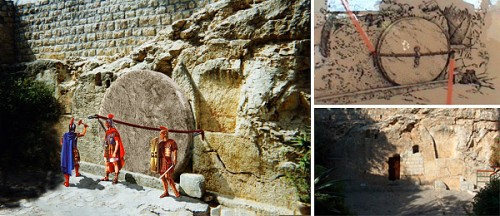 To je deň veľkého ticha. Pán Ježiš je pochovaný v hrobe.
Biela sobota
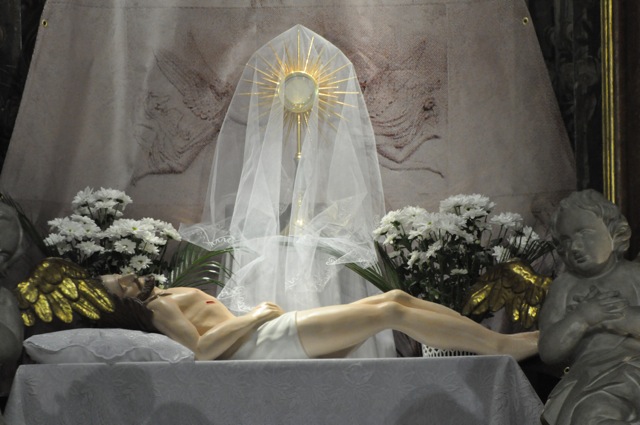 Aj my sa chodíme modliť k Božiemu hrobu
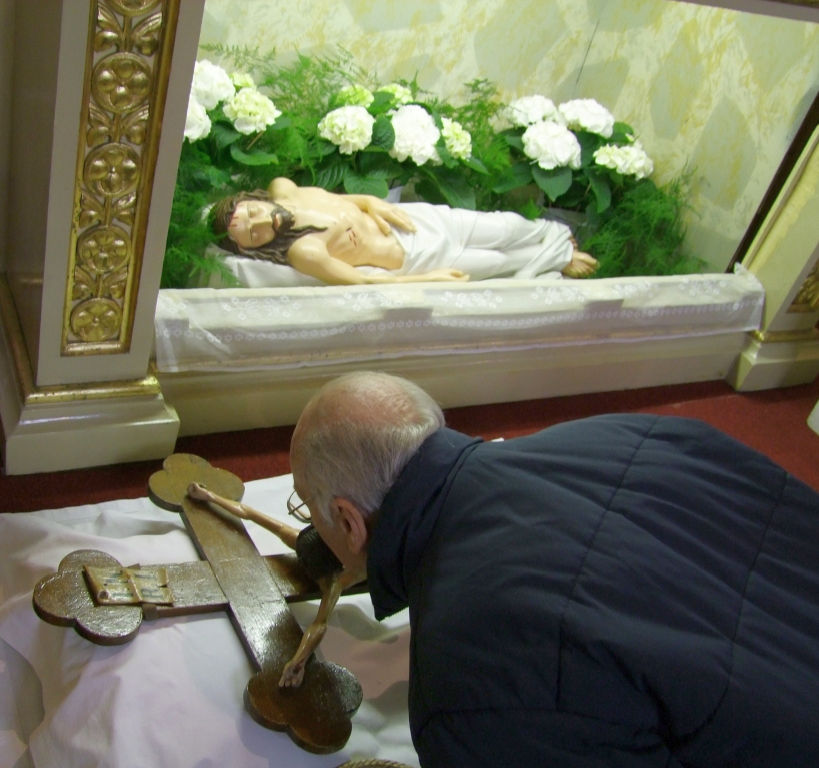 Ďakujem ...
Veľkonočná nedeľa
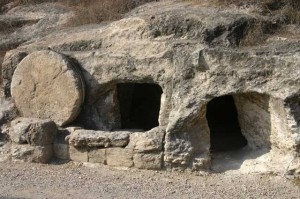 Odvalený kameň
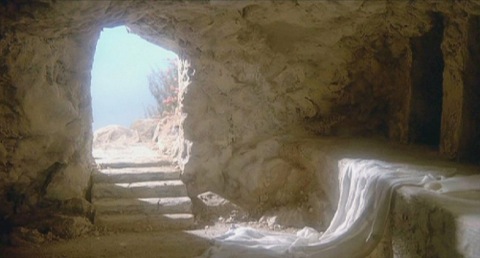 Prázdny hrob
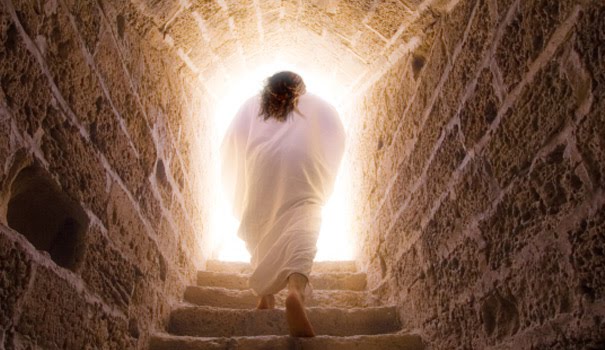 Vstal zmŕtvych
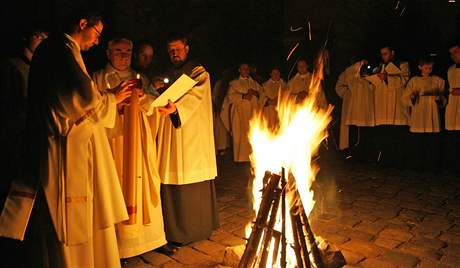 Veľkonočná vigília
... svätenie ohňa ...
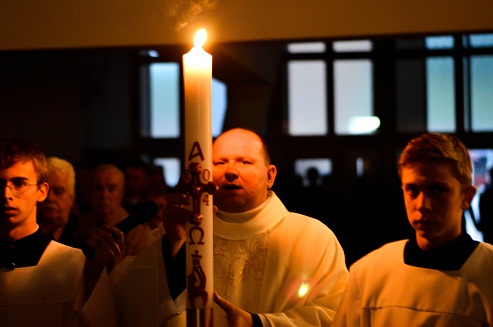 Paškál symbolizuje Ježiša, ktorý je svetlom pre celý svet.
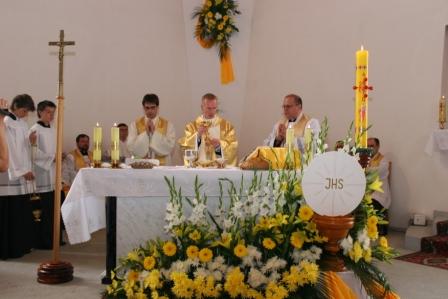 Veľkonočná nedeľa – najväčší sviatok kresťanov
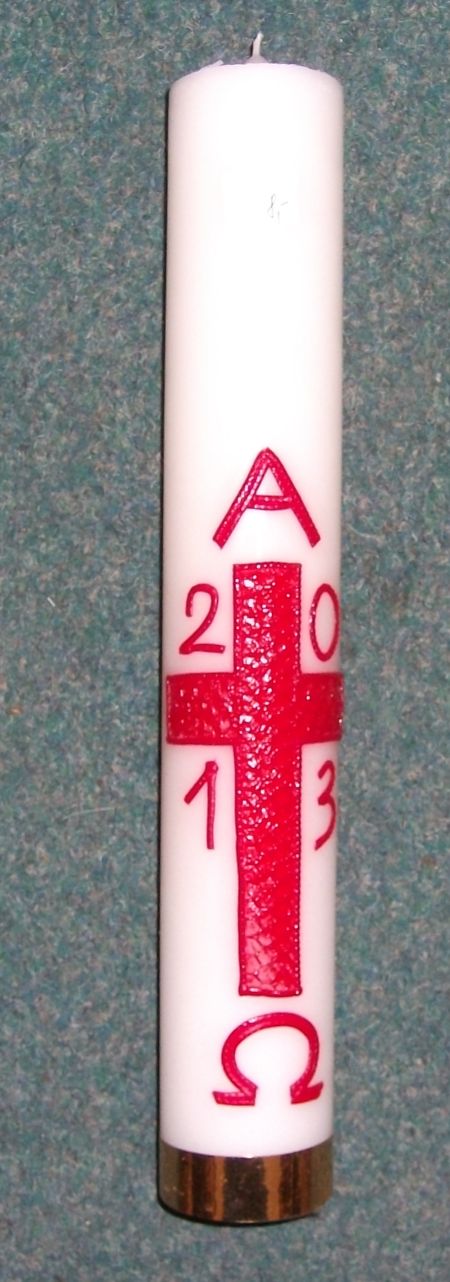 paškál
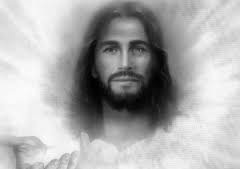 Ježiš Kristus
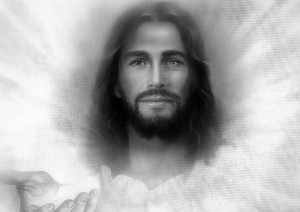 ... naozaj vstal ...